INWES APNN 2023 & ICWSTEM 2023
_____________________________ (name of your presentation)
Your photo / presenter’s photo
Name of the reporter and her title/position
LABRIRY,  ULAANBAATAR, MONGOLIA
JUNE 30-JULY 1, 2022
Please note the following:
Please include the following:
Name of the presenters and her title/position 
 Photo of the reporter on the front page
Please send us your presentation as attached here if you want to run your video. However, you should be available at that the moment, because audiences may ask you questions. 
15-20 min is allocated for each presentation based on the conference section’s rules.
The brochure included all abstracts with scheduled time will be published.
Deadline for sending your presentation (video presentation) in the PowerPoint is June 15, 2023 if you want to run your video.
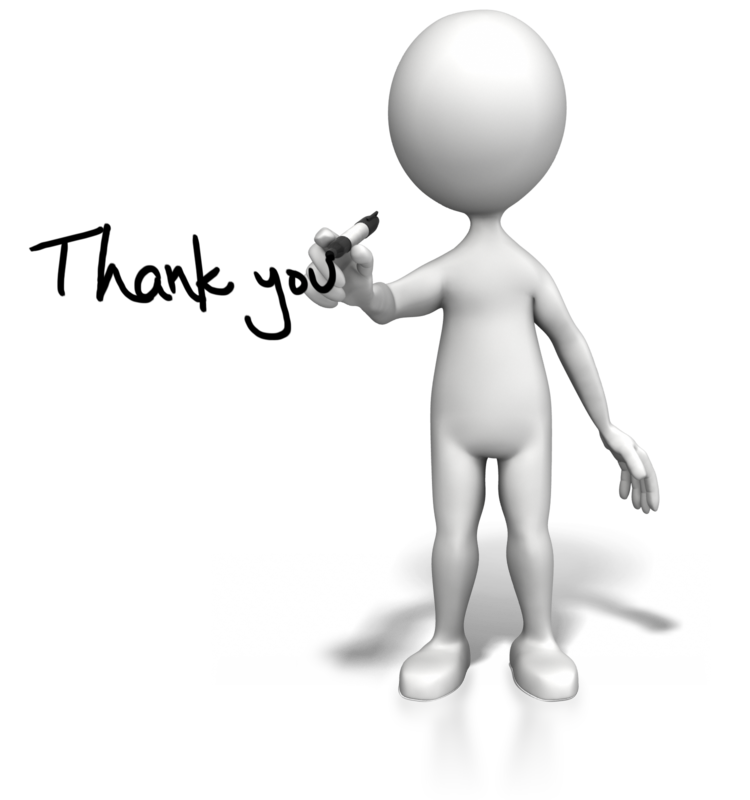